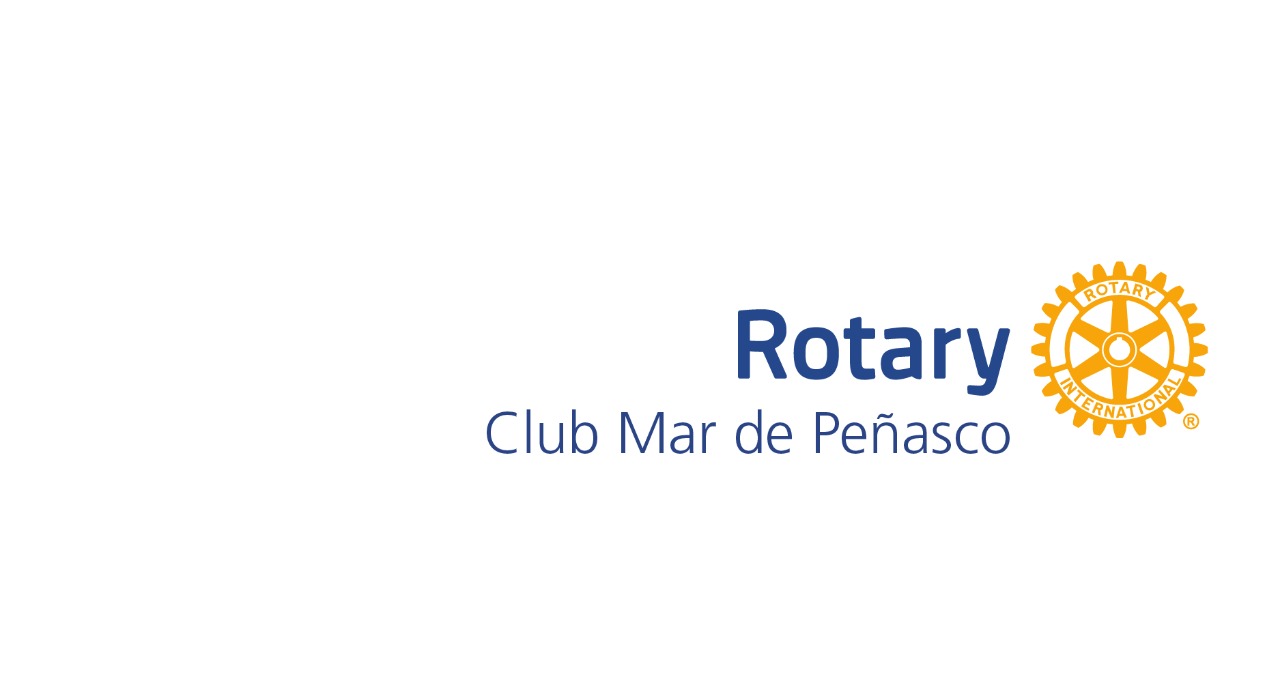 COMBATTING RMSF IN PUERTO PEÑASCOOBJETIVO  / GOAL
Consolidar el equipo de trabajo para la prevención y detección oportuna y seguimiento de la Rickettsiosis en Puerto Peñasco

Strengthen work for prevention, timely detection, and follow-up on Rocky Mountain Spotted Fever in Puerto Peñasco

Area of Interest: Disease Prevention
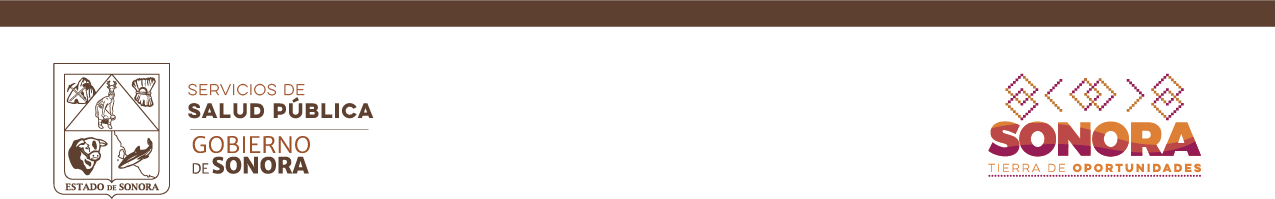 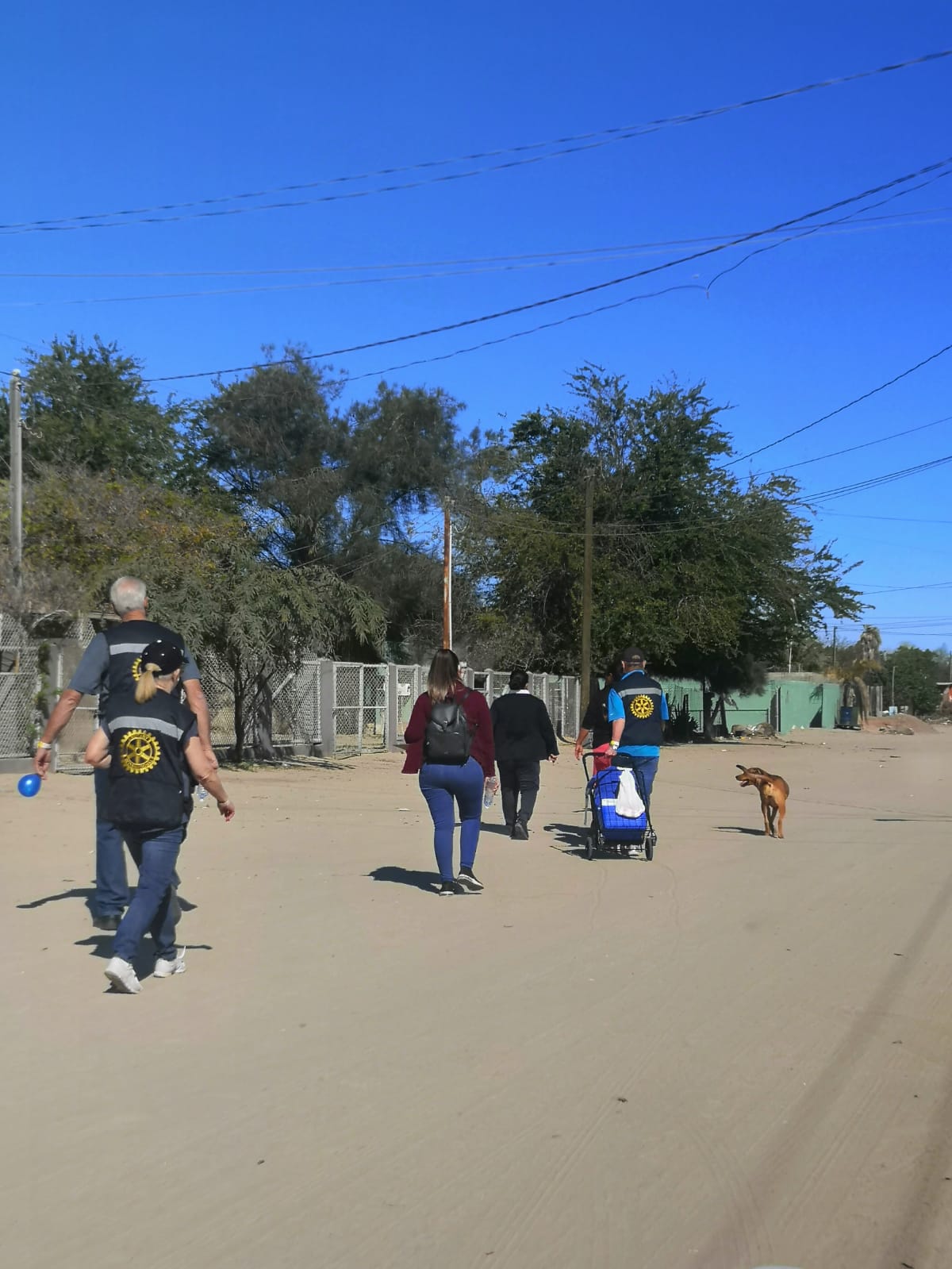 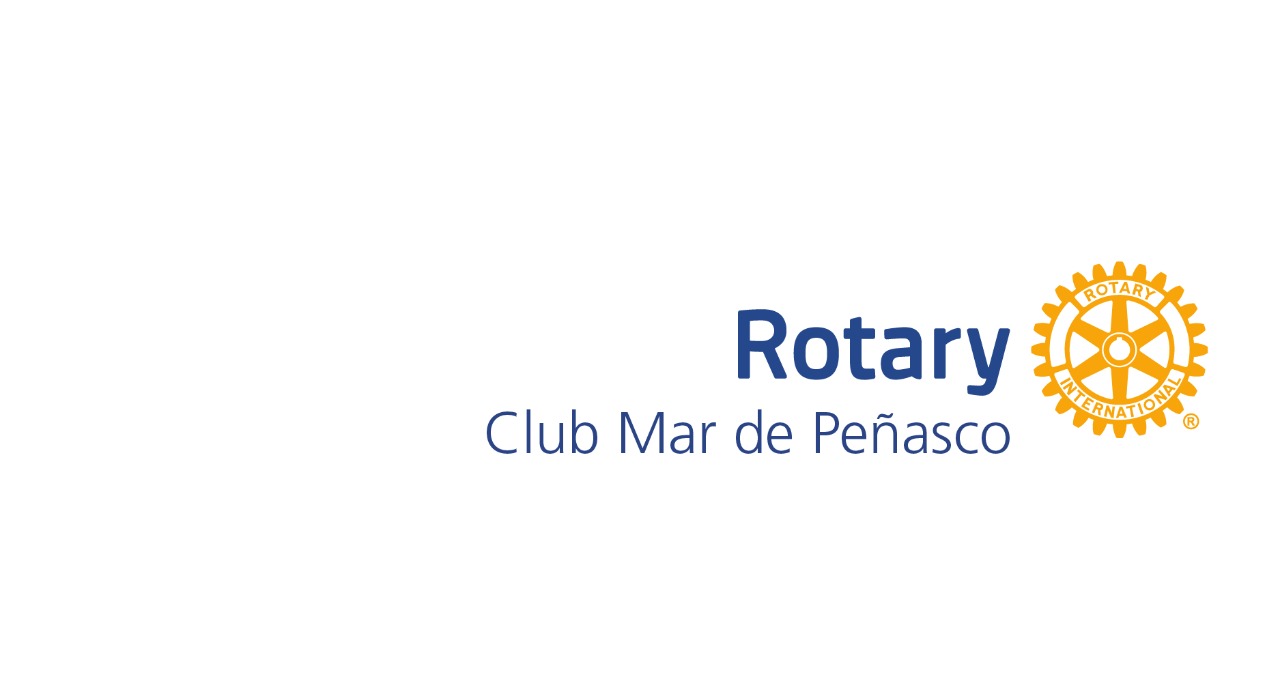 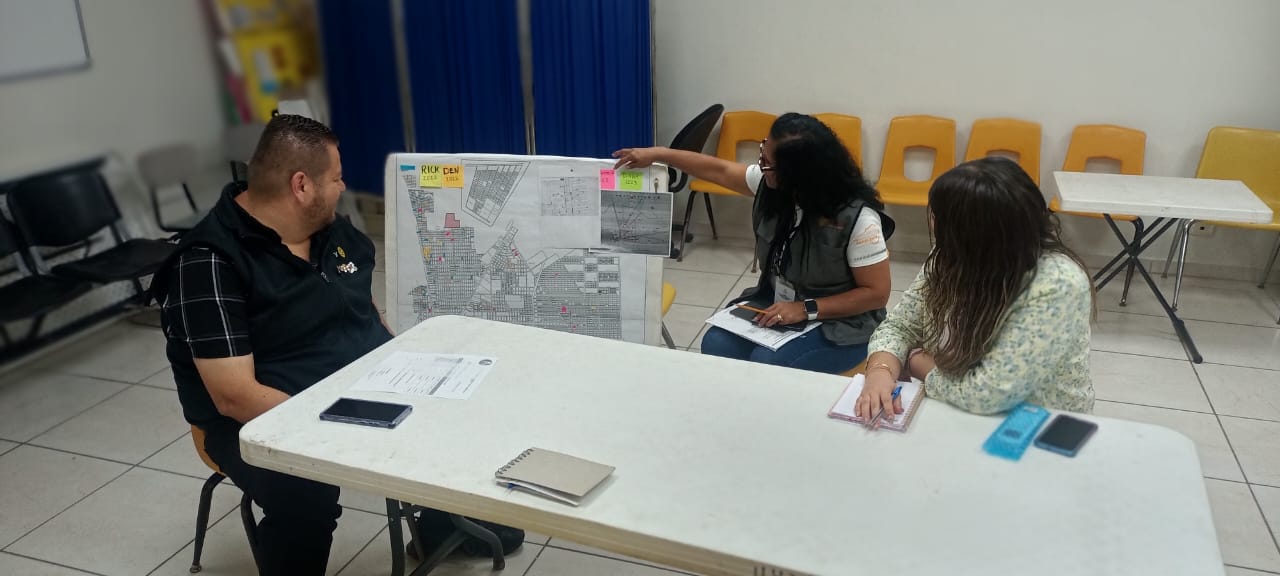 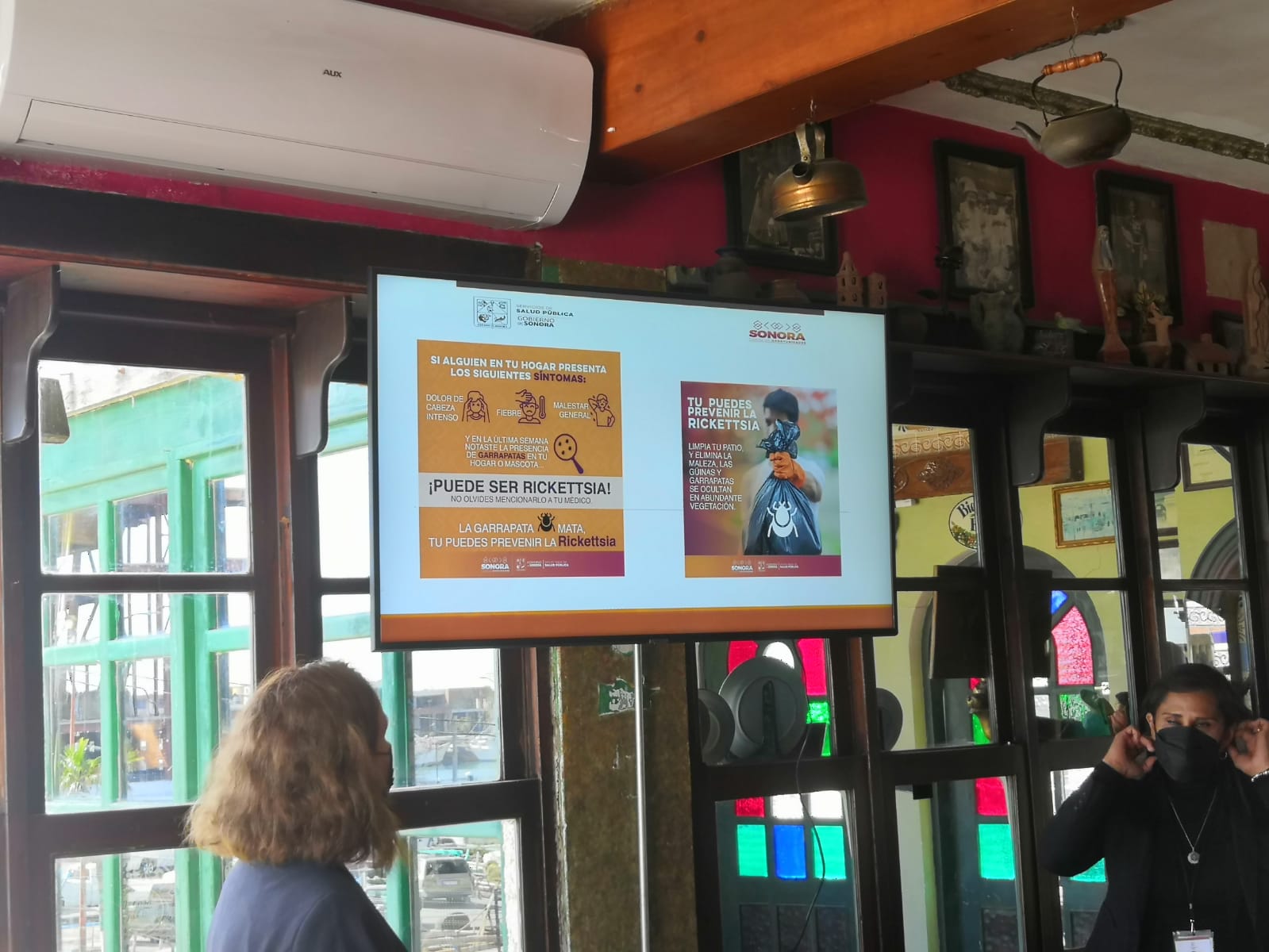 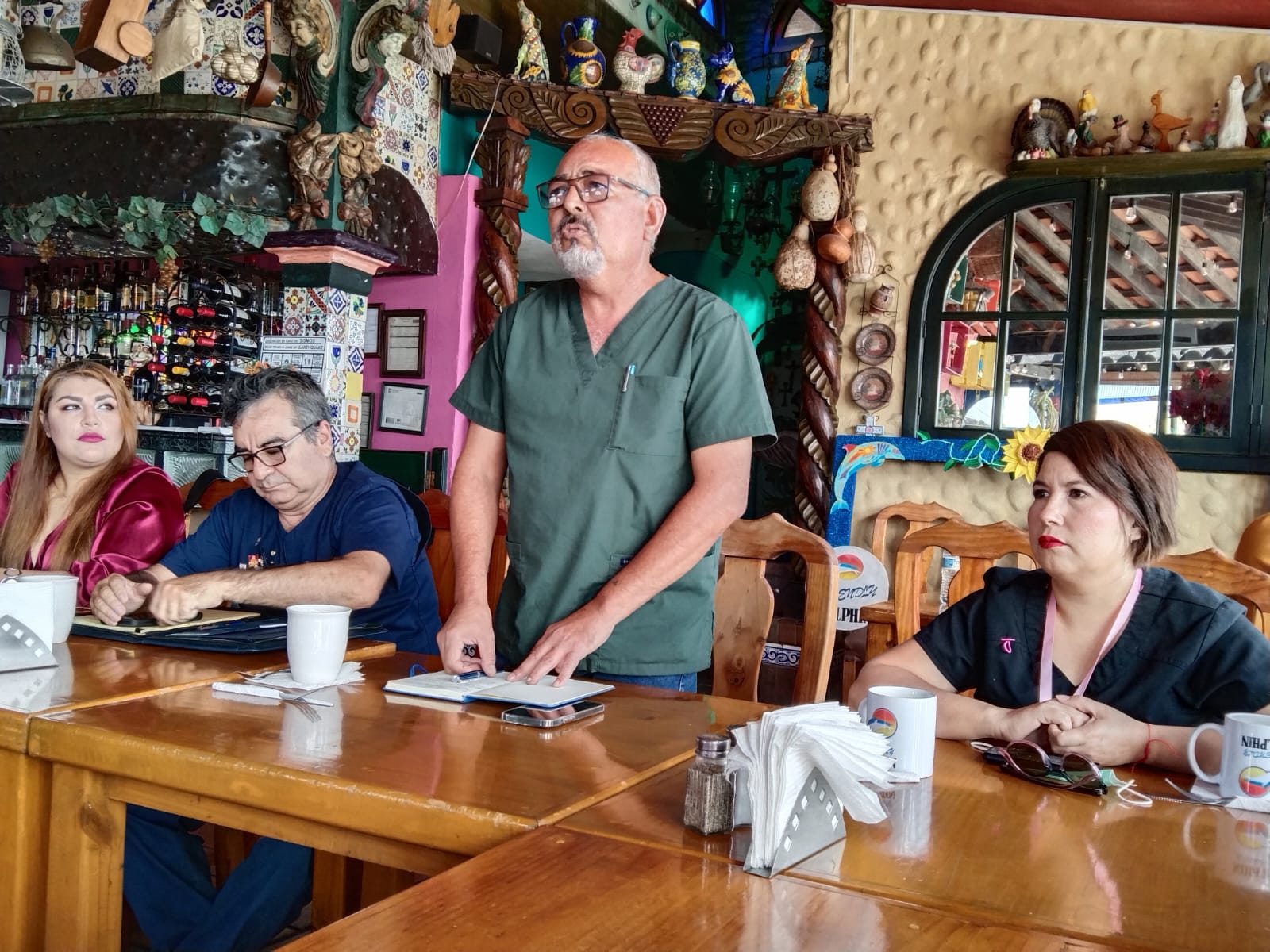 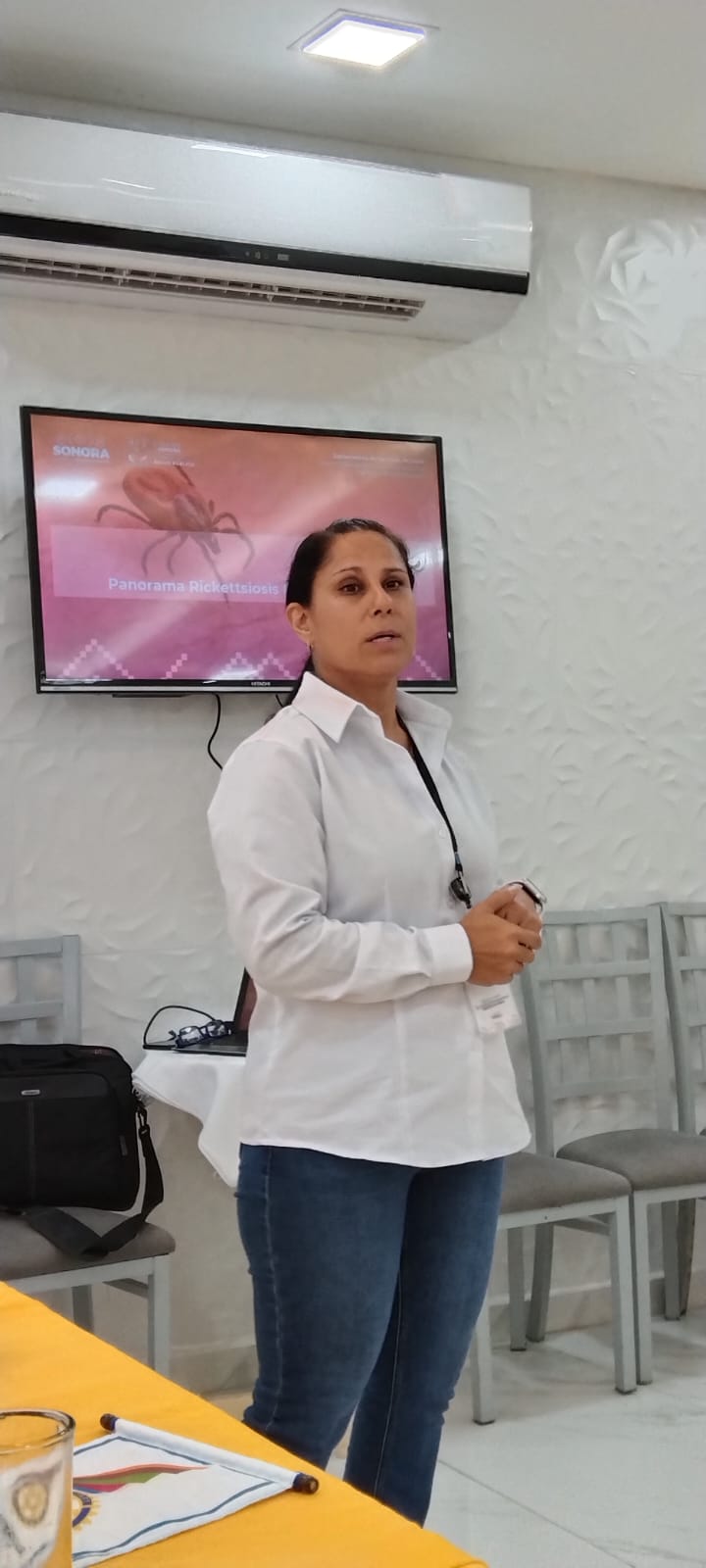 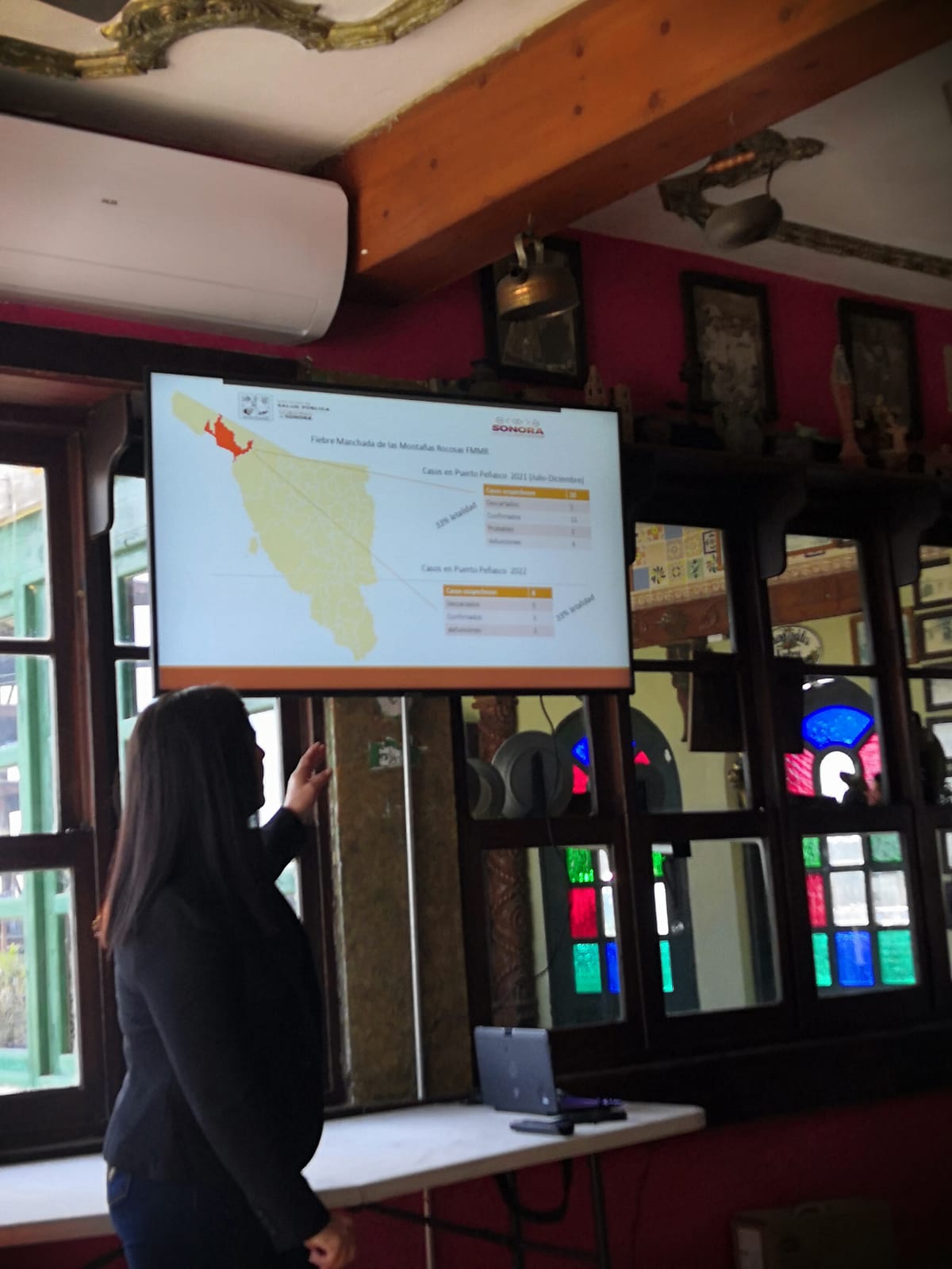 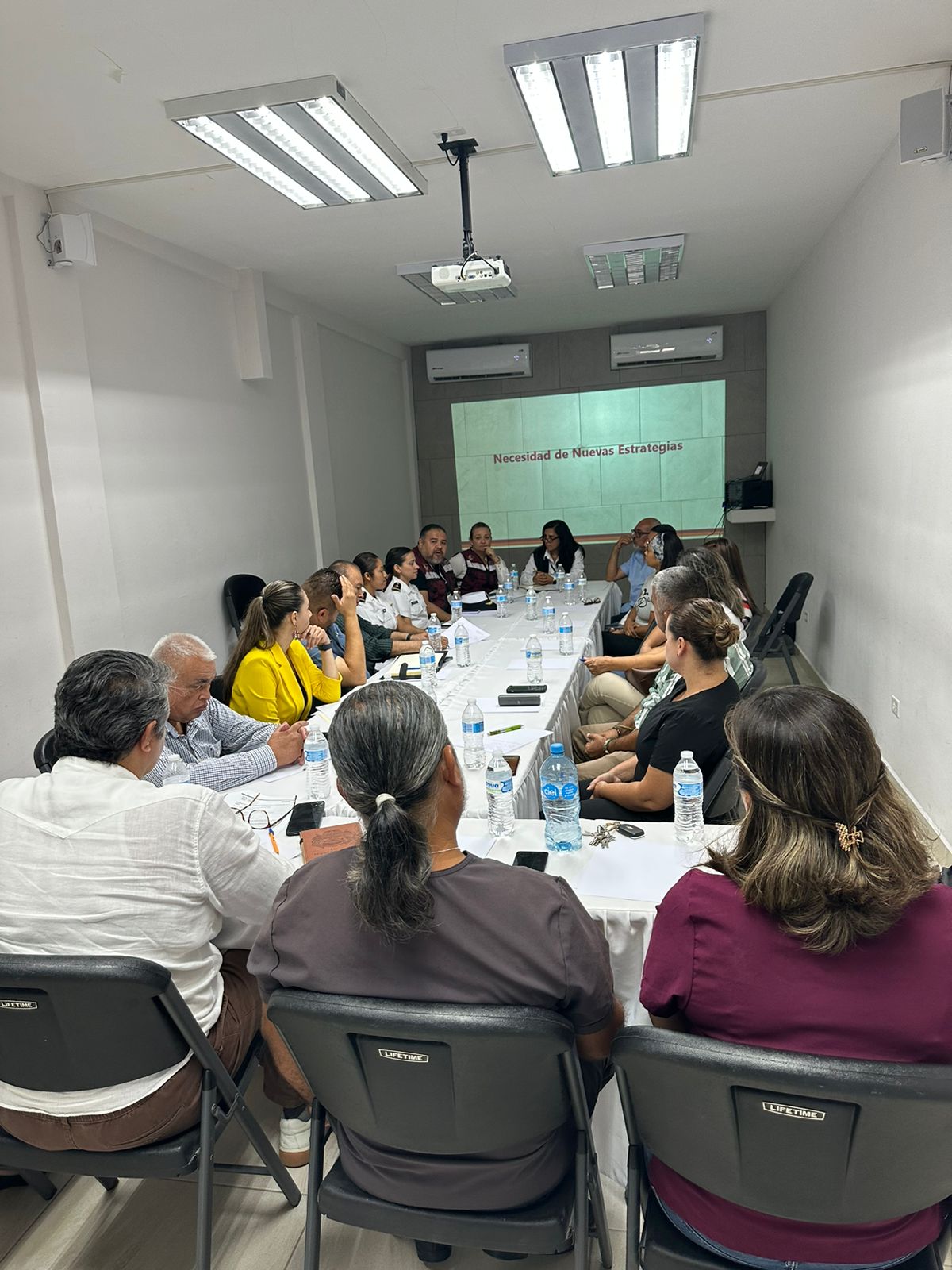 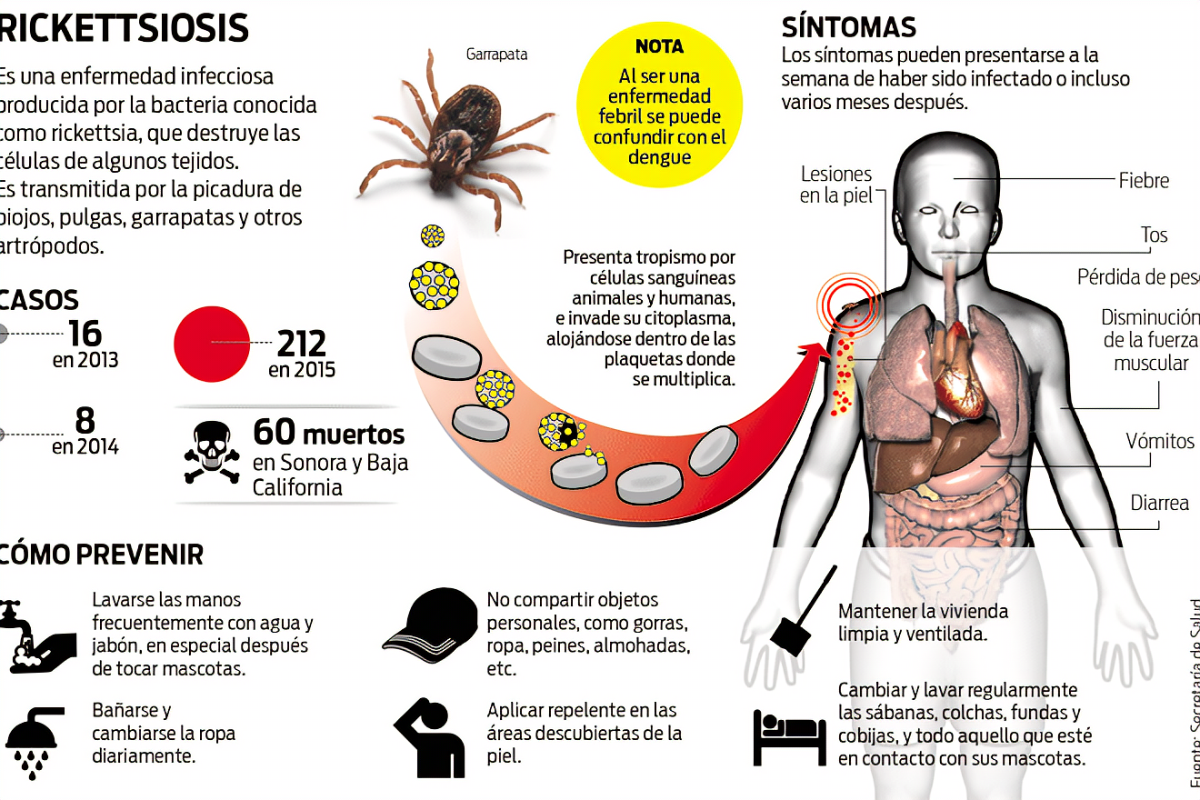 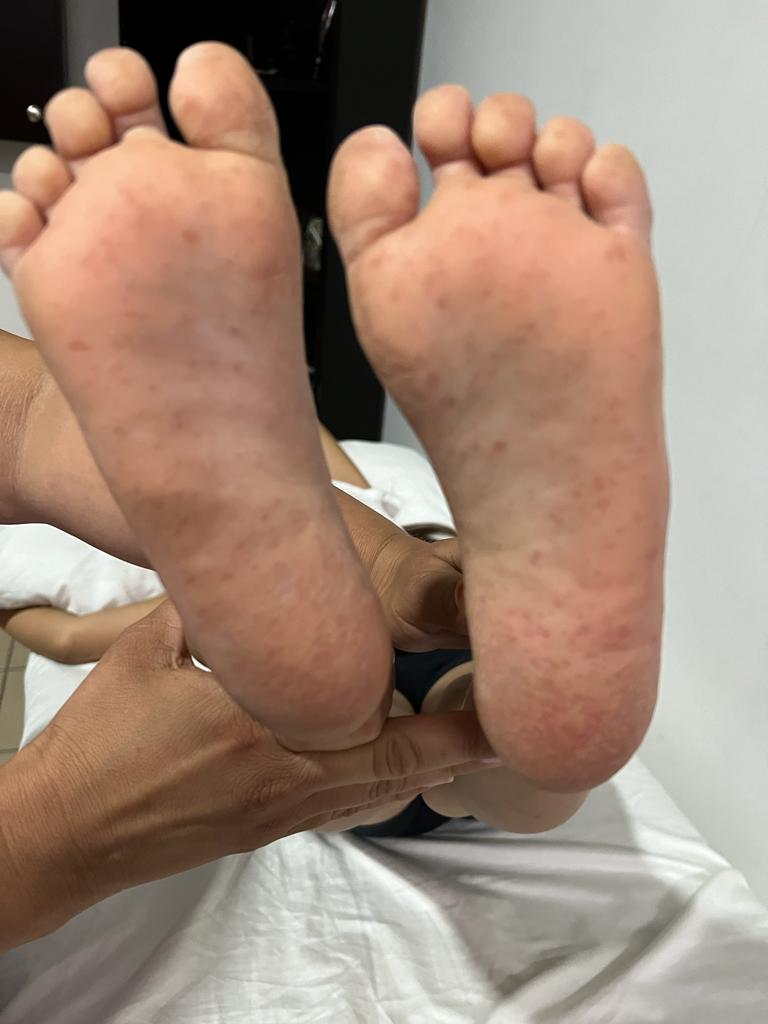 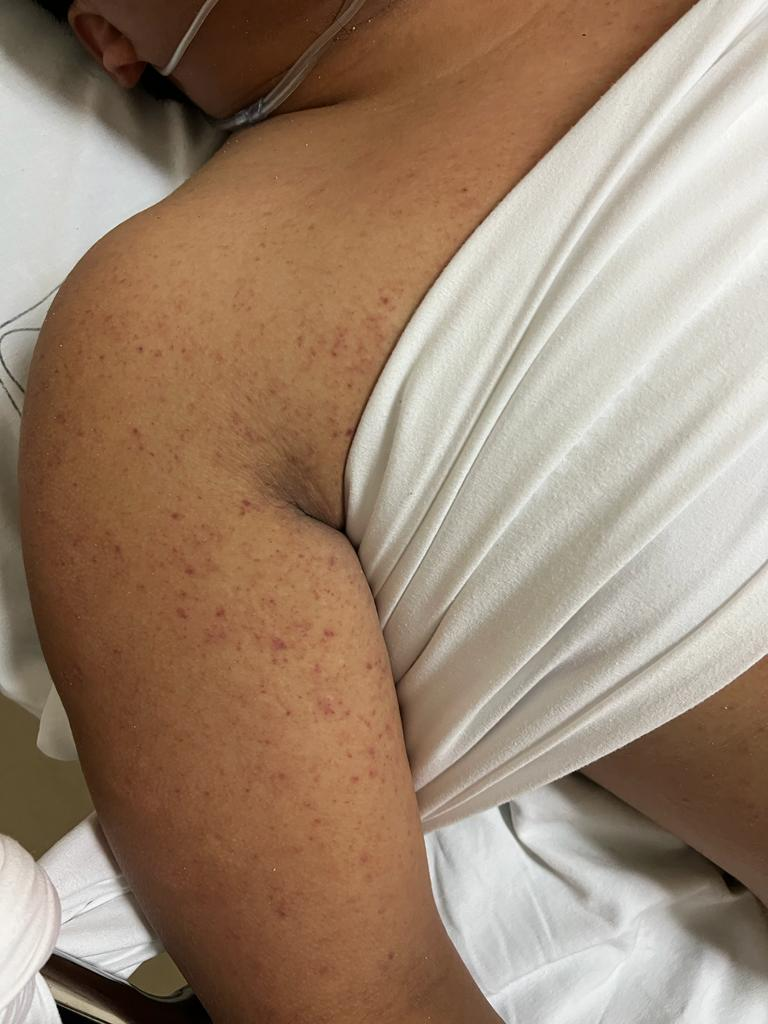 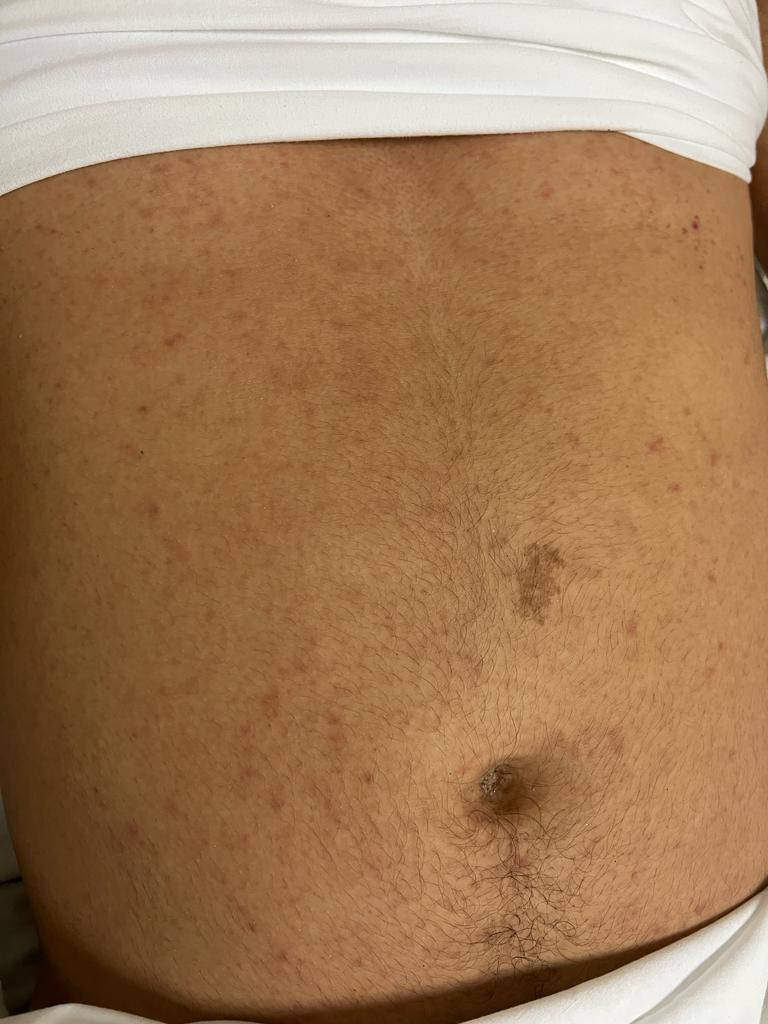 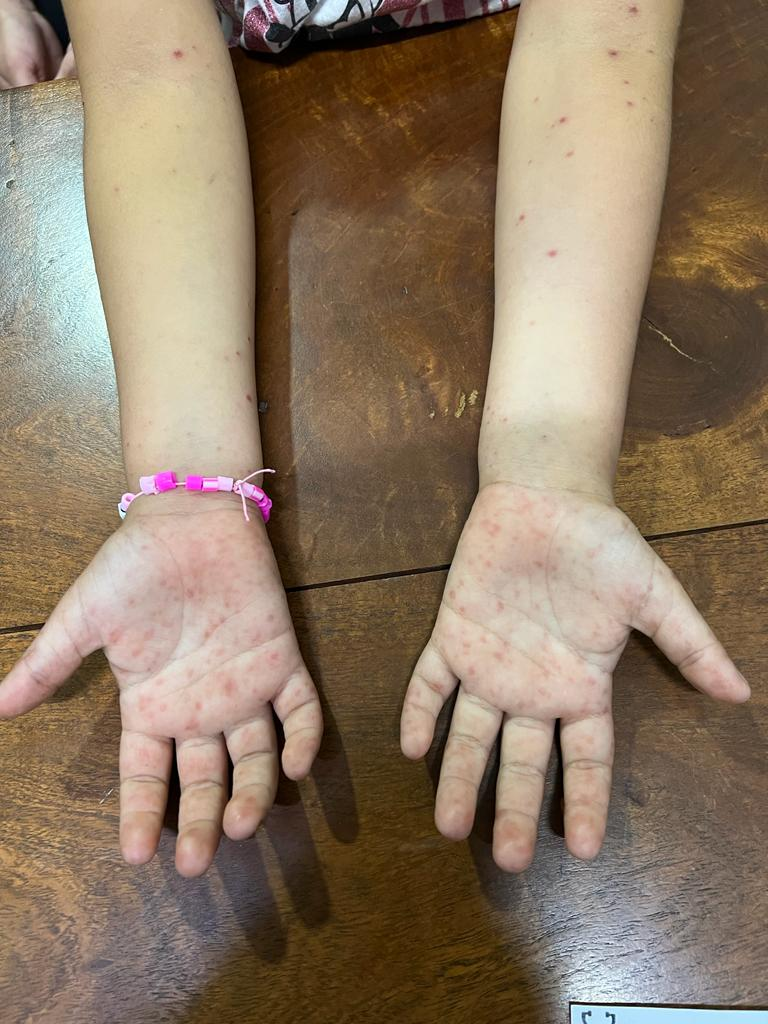 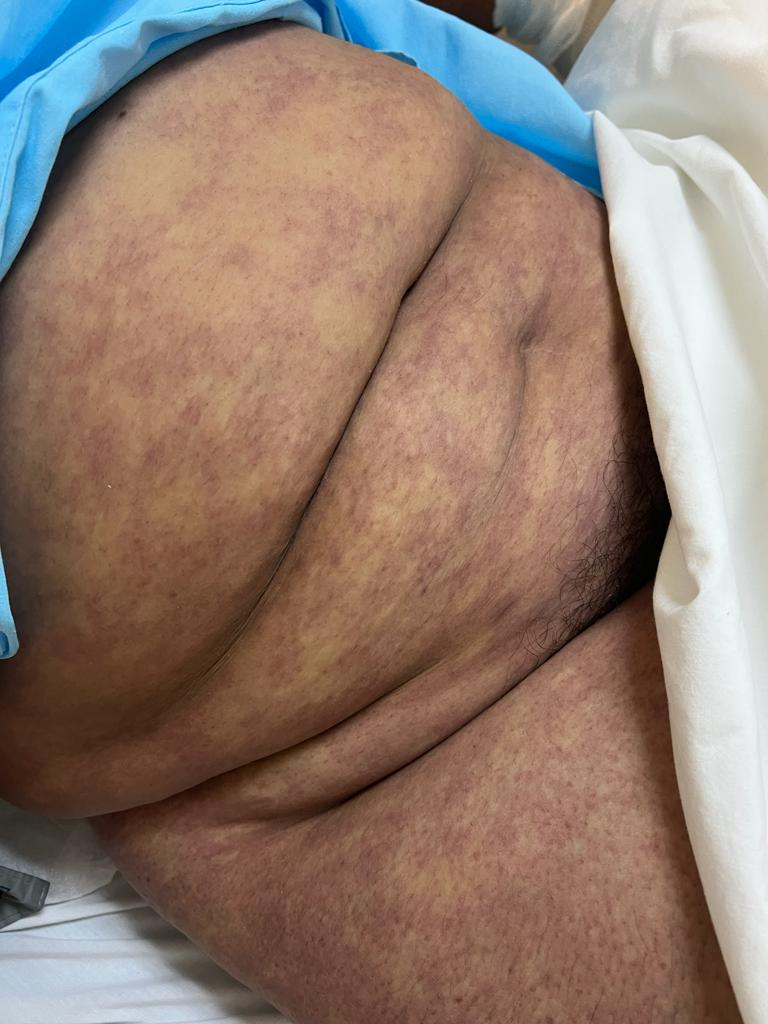 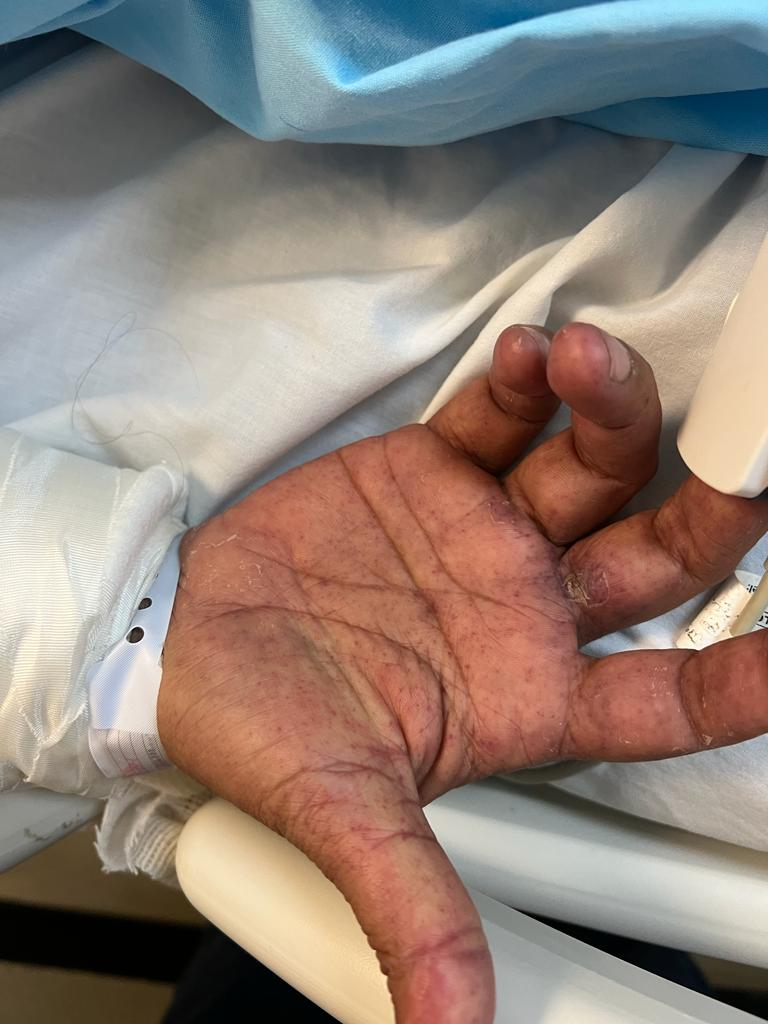 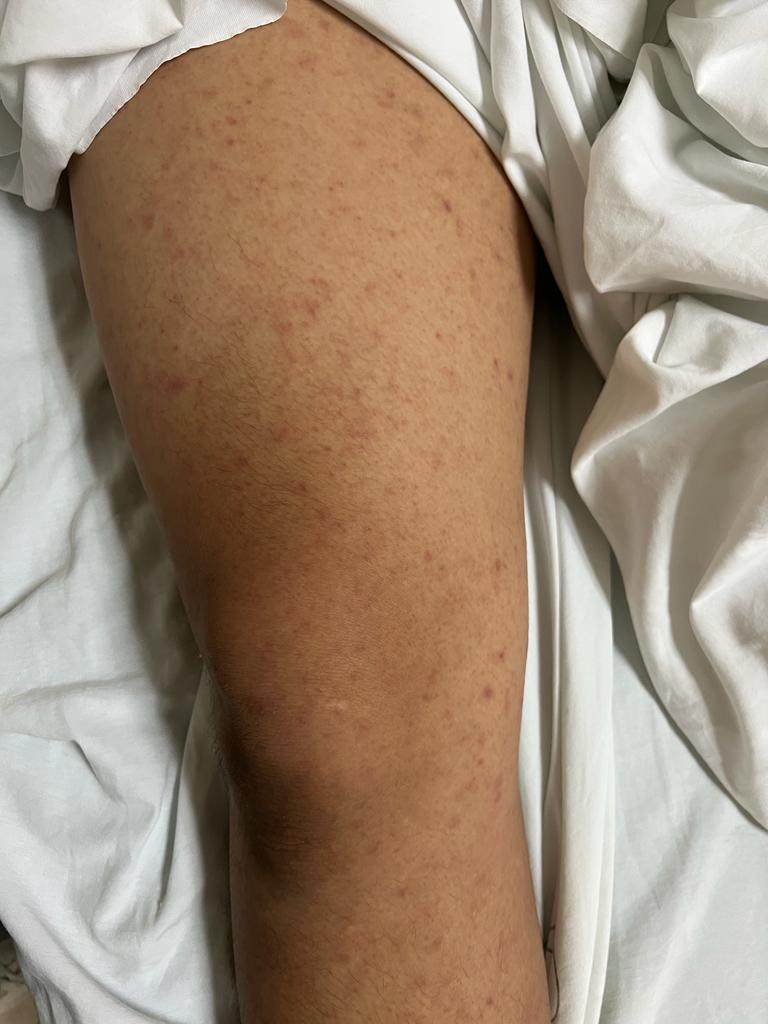 PANORAMA DE RICKETTSIOSIS EN PUERTO PEÑASCO
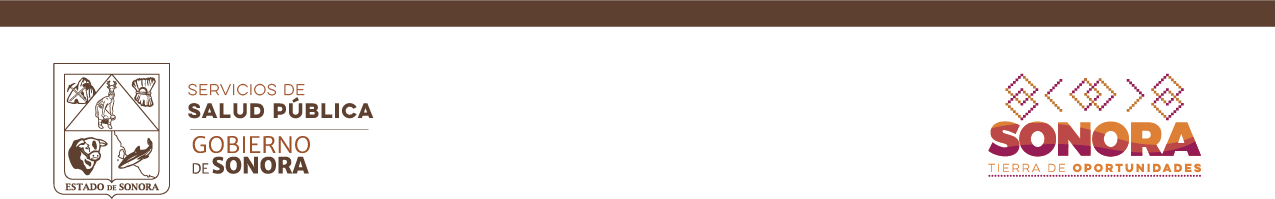 Detectados 48 en plataforma, de los cuales 2 se encuentran repetidos total 46 casos 2022
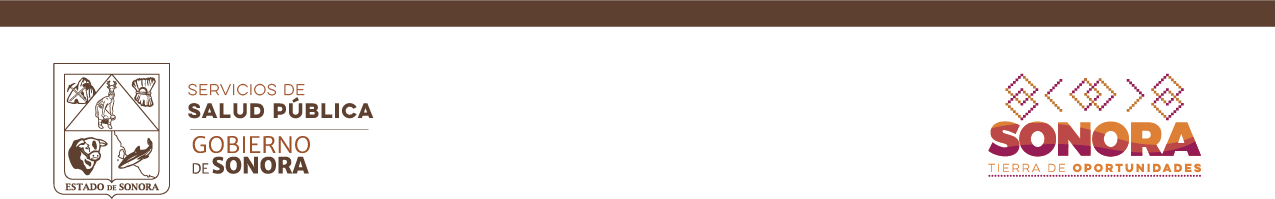 PANORAMA DE RICKETTSIOSIS EN PUERTO PEÑASCO
al 26 de octubre de 2023
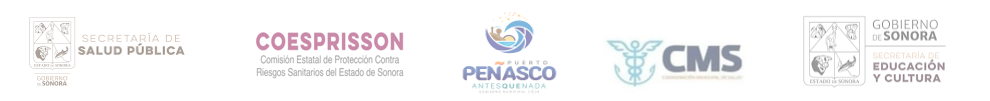 Estrategias / Strategies:

Fumigación – Fumigation efforts
Educación
Al nivel comunitario – Community education 
Entre médicos, veterinarios – Medical professionals:  
Visitar a cada uno de los consultorios, clínica y médicos privados de la localidad para sensibilizar e invitar a integrarse en la estrategia para la detección oportuna mediante la aplicación Nestforms   -    Visiting all health consultation services, clinics, and private doctors regarding awareness and to become part of strategy for timely detection via the Nestforms app

Desparasitación / campañas de esterilización y concientización – Desparasite treatments (flea & tick medicine) / Spay & Neuter clinics and awareness 
Limpieza general de escombro – General clean-up of trash, debris
NECESIDADES
Fumigante
Pipetas
Motomochilas
Agua
Carro
Envío de muestras
Los veterinarios nos envíen los domicilios de los perros enfermos de Rickettsia
Vigilancia de Médicos para elaborar diagnósticos inmediatos

ES FUNDAMENTAL SABER QUE UNA VIA DIRECTA PARA TODAS ESTAS ESTRATEGIAS SERIA EL CONTAR CON UN LUGAR DENOMINADO ANTIRRABICO DONDE SE UBIQUE EL DEPARTAMENTO DE  CONTROL  CANINO Y DE ESA FORMA LOGRAR IMPACTAR DE MANERA FAVORABLE EN CONTRA DE ESTE PROBLEMA DE SALUD PUBLICA LLAMADA RICKETTSIOSIS
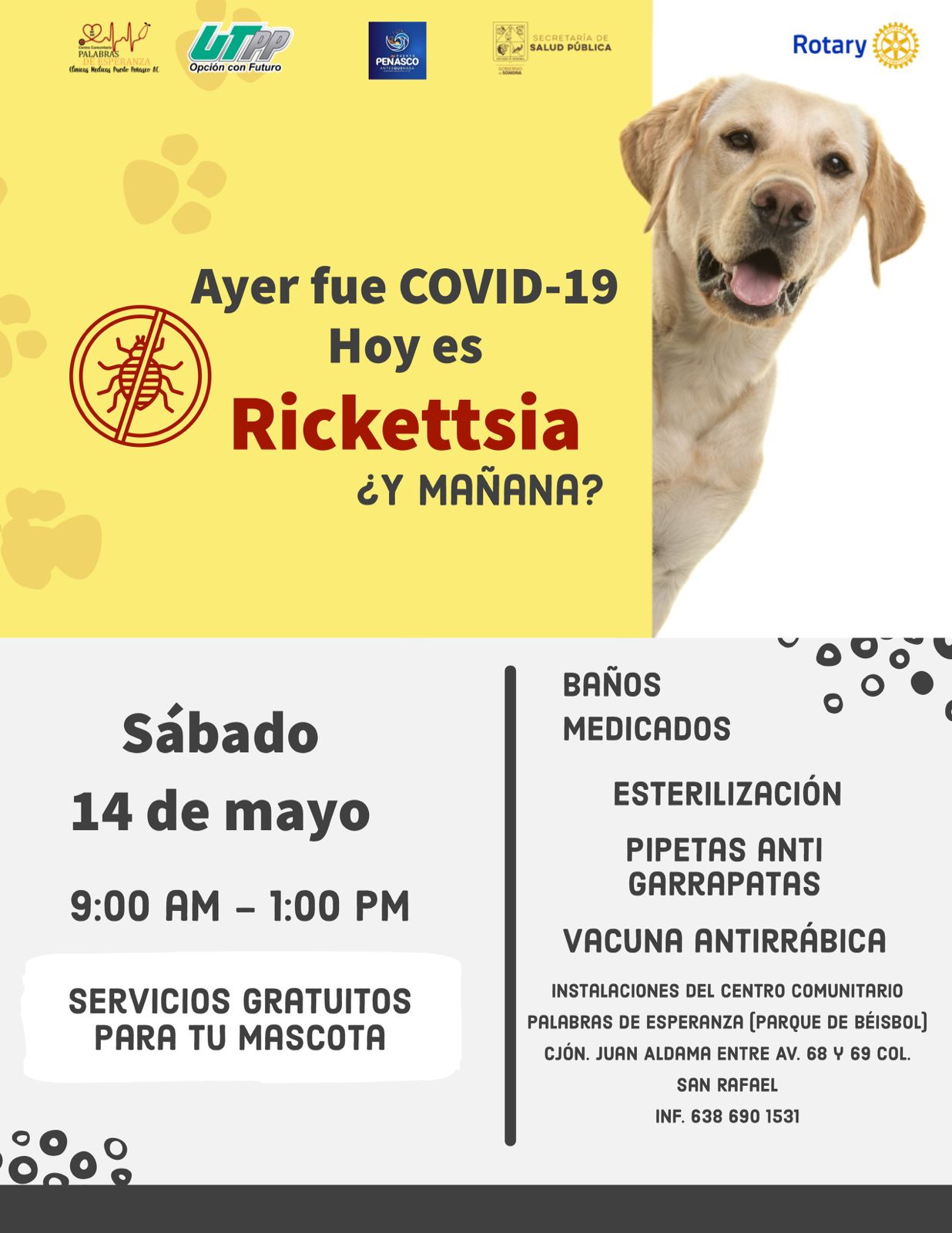 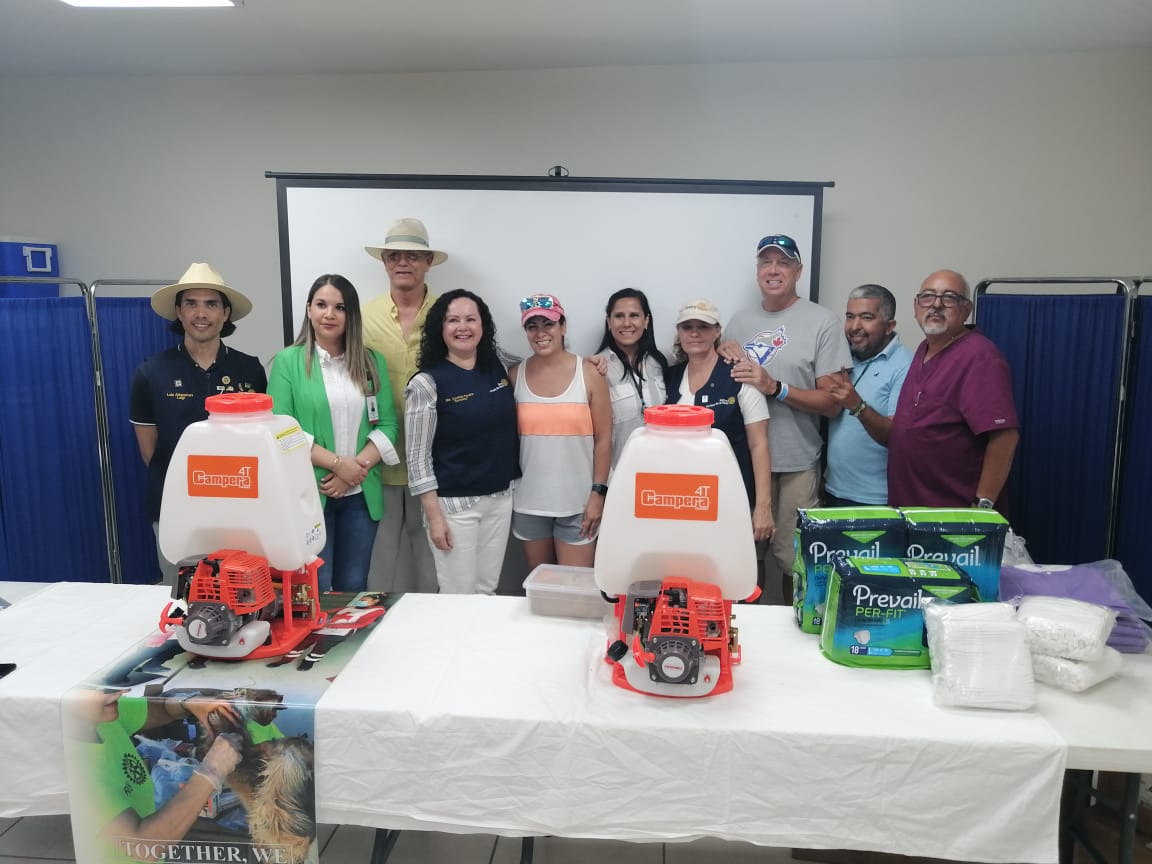 Matching donation West Jordan Rotary Club – Utah D5420  (Backpack sprayers)
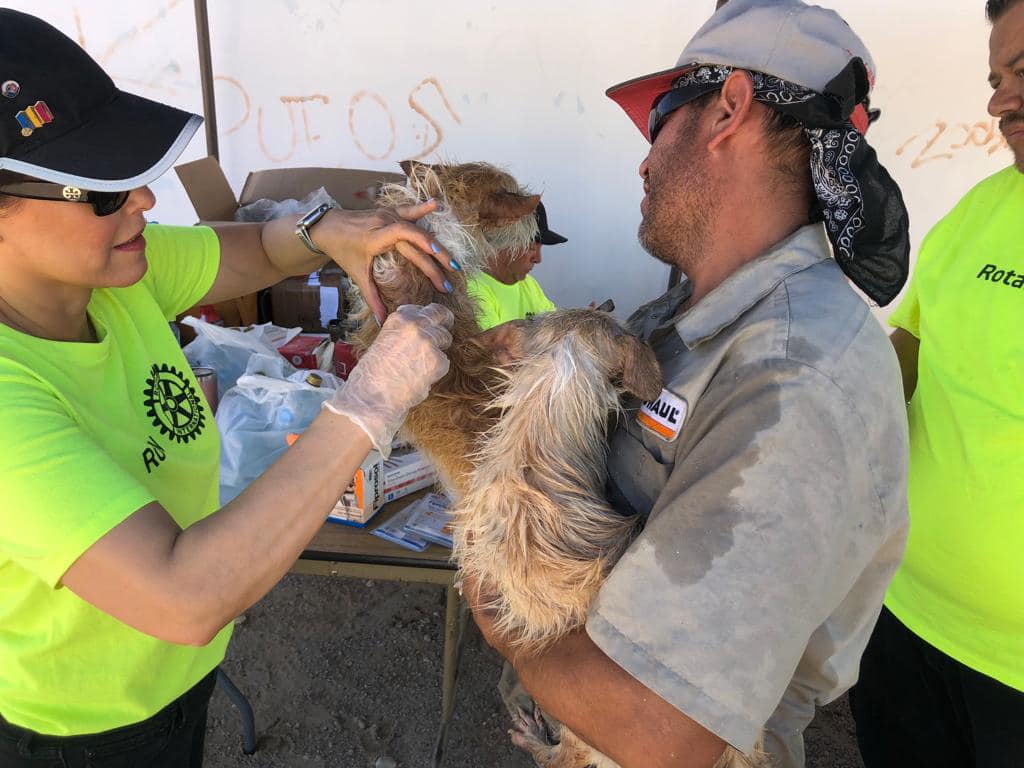 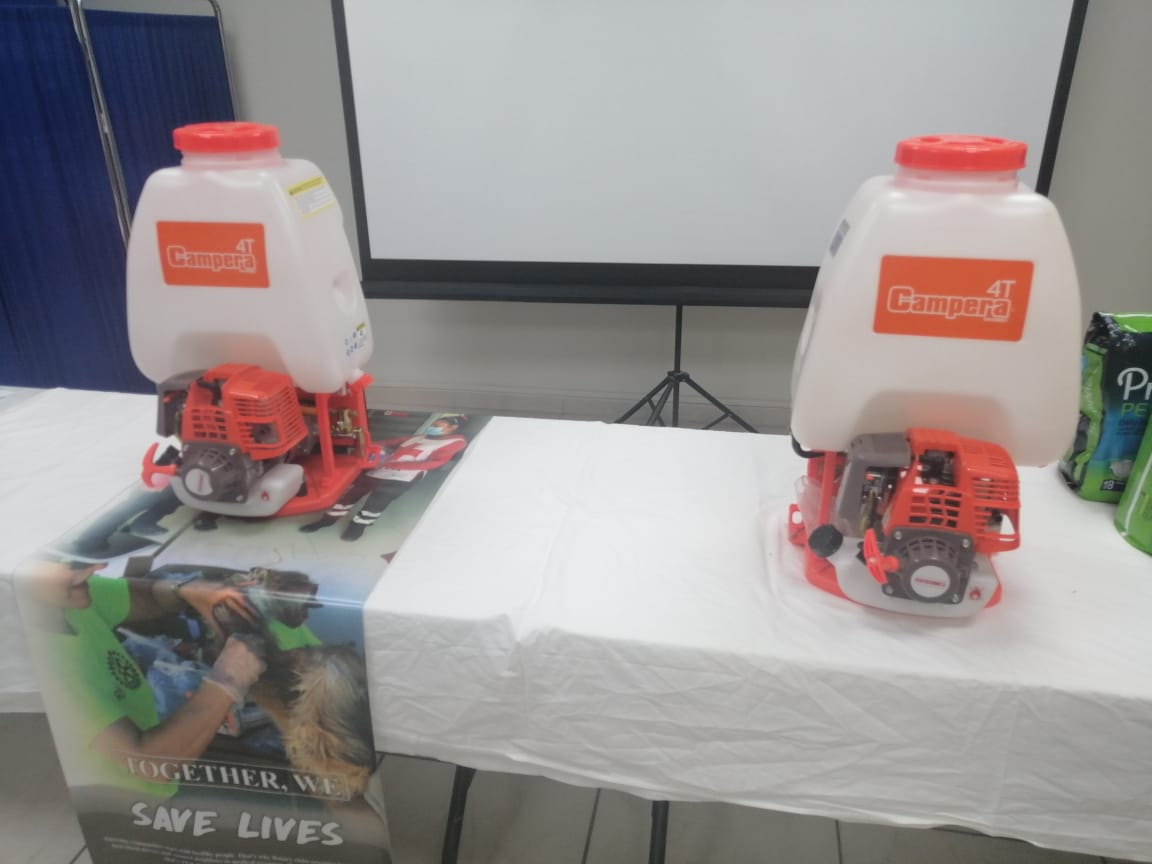 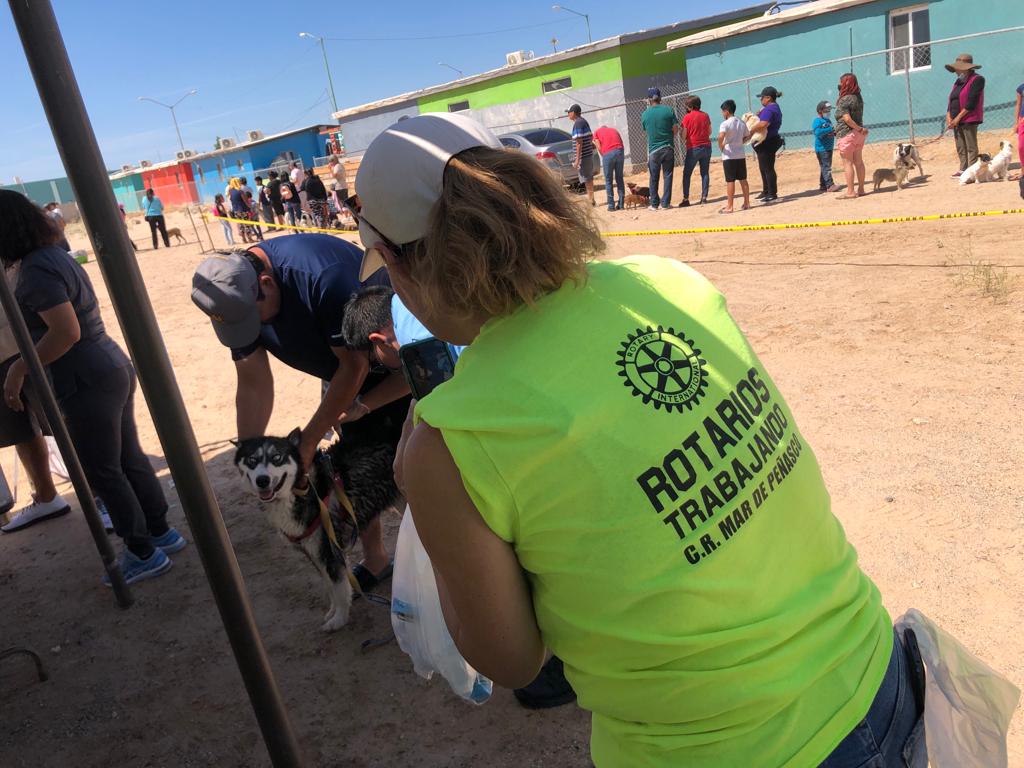 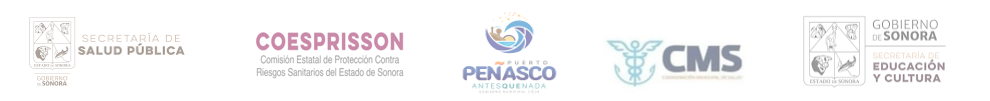 Avances / Progress:

Programa de trabajo en Escuelas de la localidad / Initial education program within schools  (En proceso / Underway)

Polígonos para intervención / Intervention within detected polygons (En proceso para seguimiento por falta de insumos / Underway, requiring follow-up due to lack of supplies)
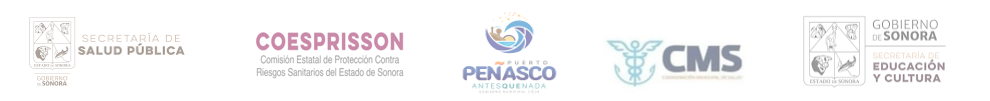 Club Rotario Mar de Peñasco - Enfoque actual del proyecto
Educación – desarrollar material (video, radio, folletería) para presentar en escuelas y en la comunidad entera sobre la gravedad y realidad que representa para la salud pública en la ciudad
Fumigación – Motomochilas suficientes para cubrir las diversas partes del sector de salud en la ciudad; capacitación continua sobre el uso y mantenimiento para asegurar sostenibilidad
Jornadas de desparasitación – Insumos para fortalecer estrategias para controlar incidencias de FMMR
Presupuesto / Budget:
Club Mar de Peñasco   $5000 US
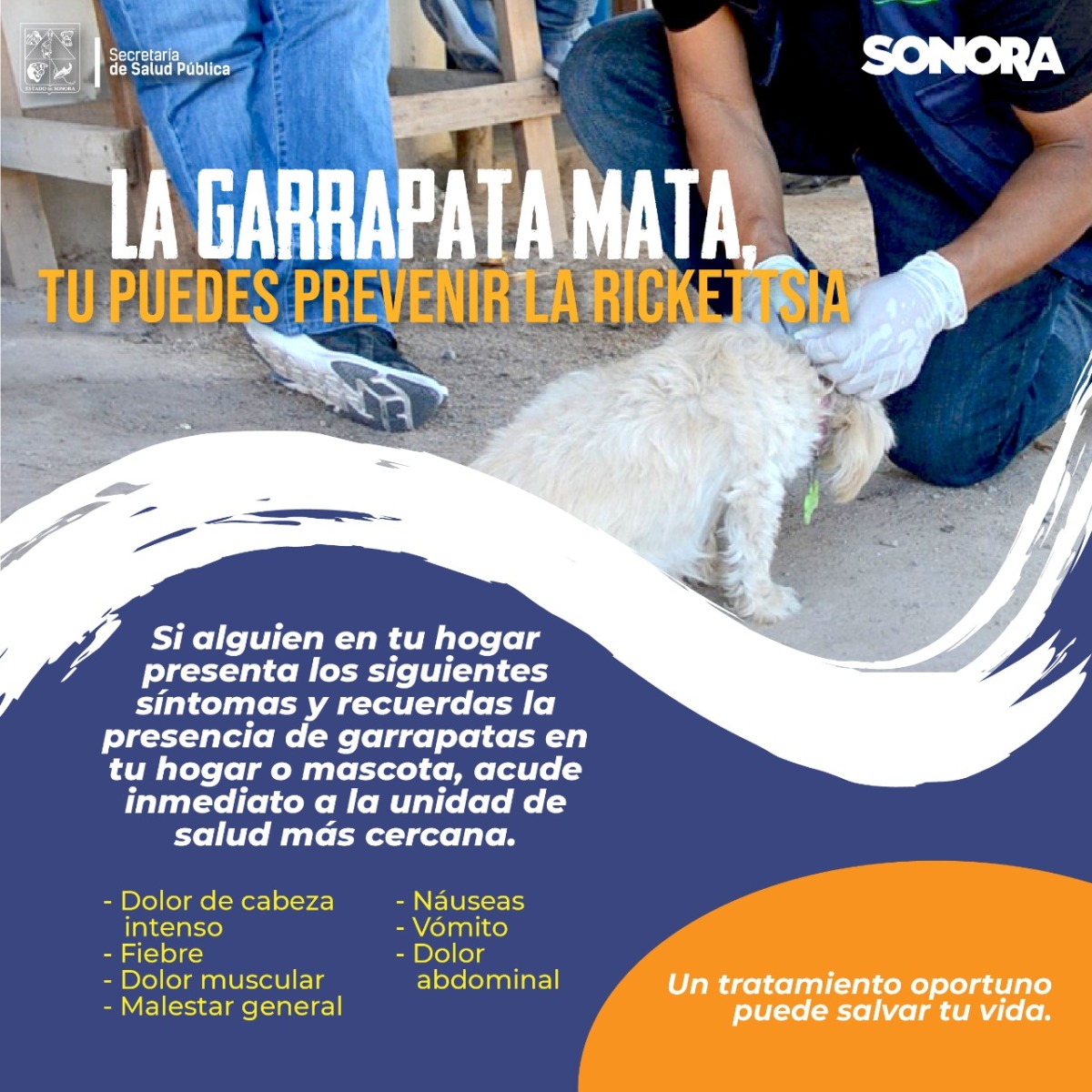 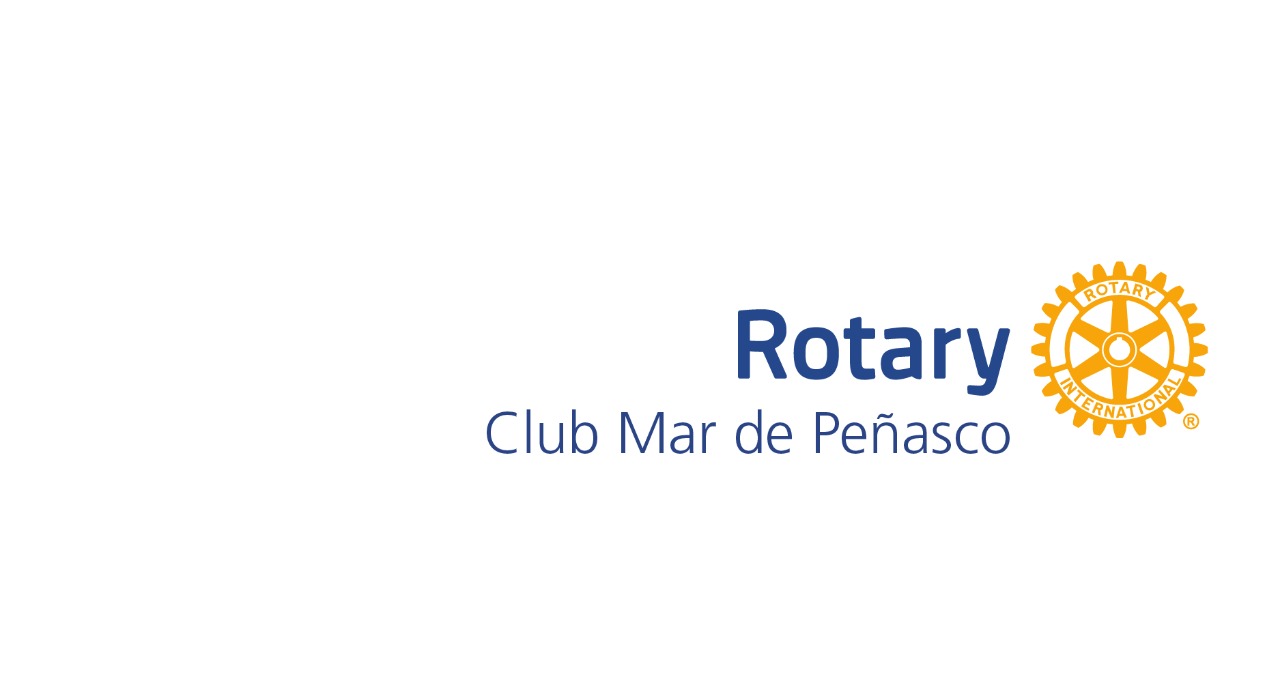